3D PLATFORMS AND BALANCES
Your text
Your text
Your text
Your text
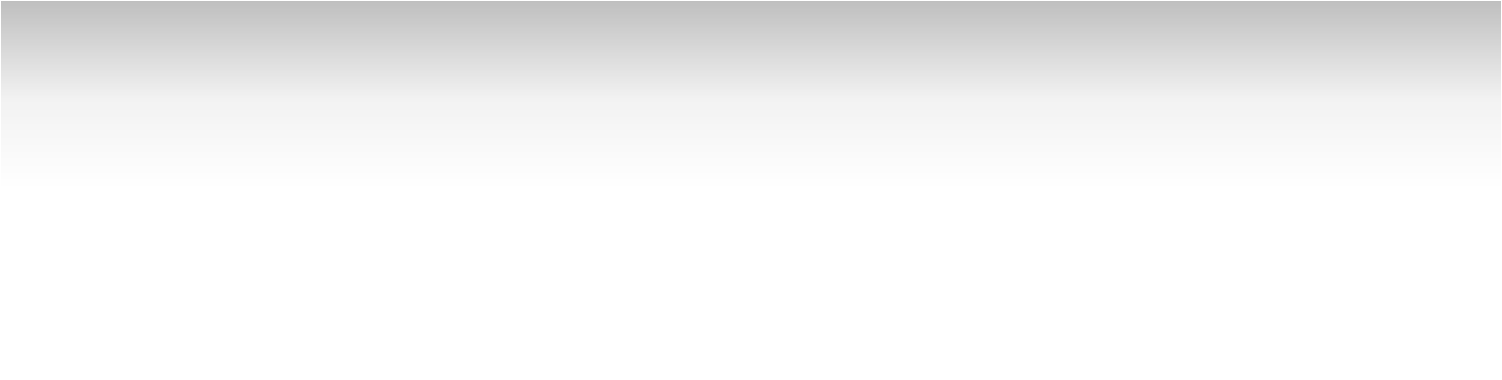 Your footer
Your logo